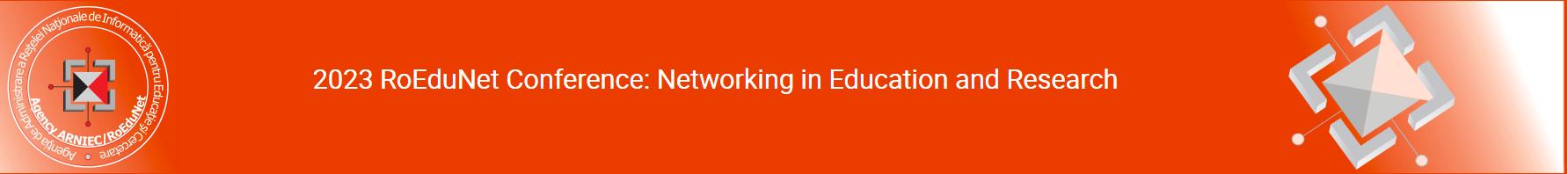 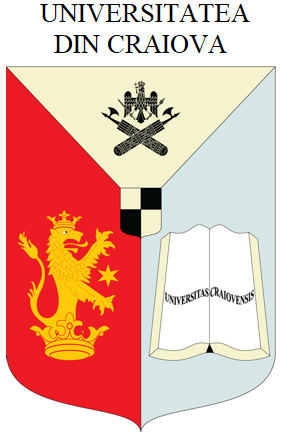 An Email Classification Framework for Phishing Detection in Virtualized Network Environments
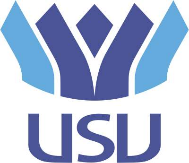 Andrei-Daniel TUDOSIAdrian GRAUR
Alin Dan POTORAC
Doru Gabriel BALAN
Department of Computers, Electronics and AutomationStefan cel Mare University of SuceavaSuceava, Romania
22nd RoEduNet Conference  Networking in Education and Research
Table of contents
Introduction
Concept Architecture – Distributed Firewall 
Proposed Solution
Email Classification and Firewall Rules
Script Implementation
Script Benefits
Results
Potential Script Improvements
Conclusion
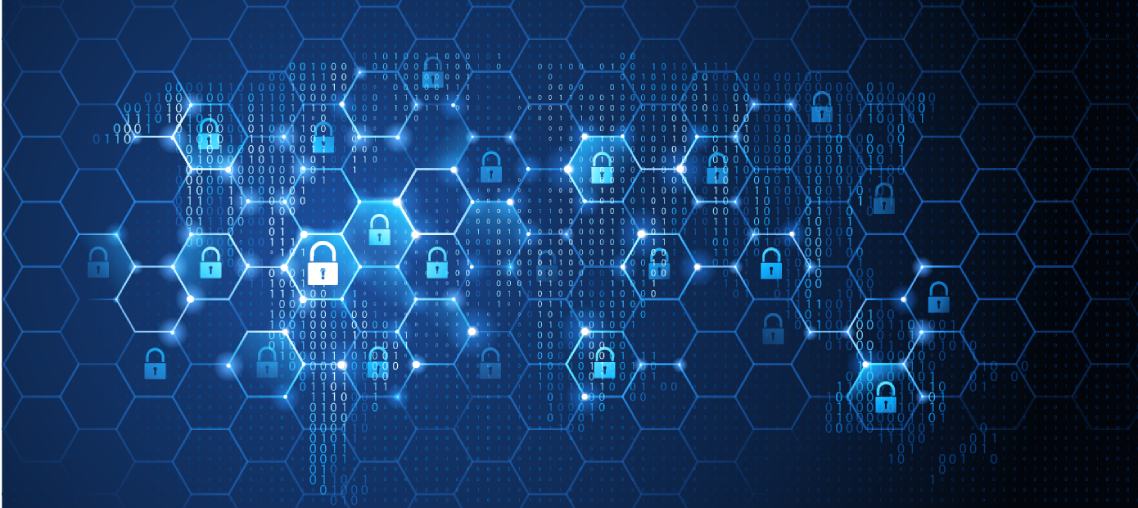 Introduction
Network security encompasses a set of practices, technologies, and policies designed to protect data, devices, and networks from unauthorized access, data breaches, and cyber threats.
Network Security
Significance of Network Security
In today's interconnected world, network security is of paramount importance. It safeguards sensitive information, ensures business continuity, and protects against financial losses and reputational damage.
Network security faces a myriad of threats, including malware, phishing attacks, DDoS (Distributed Denial of Service) attacks, insider threats, and zero-day vulnerabilities.
Threats to Network Security
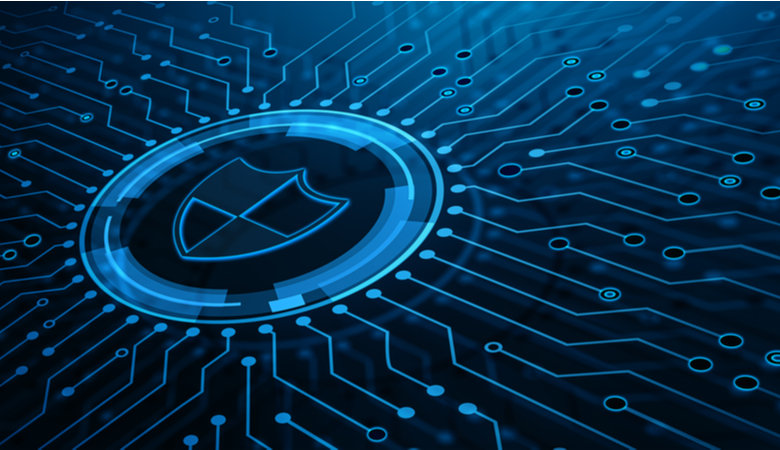 Scalability is crucial as networks grow. NSMS should be designed to scale seamlessly, accommodating an increasing number of devices and users without compromising security.
Scalability in Network Security
Automation streamlines security processes, allowing rapid response to threats. Automated systems can detect and mitigate security breaches in real-time, reducing the burden on human operators.
Automation in Network Security
Concept Architecture – Distributed Firewall
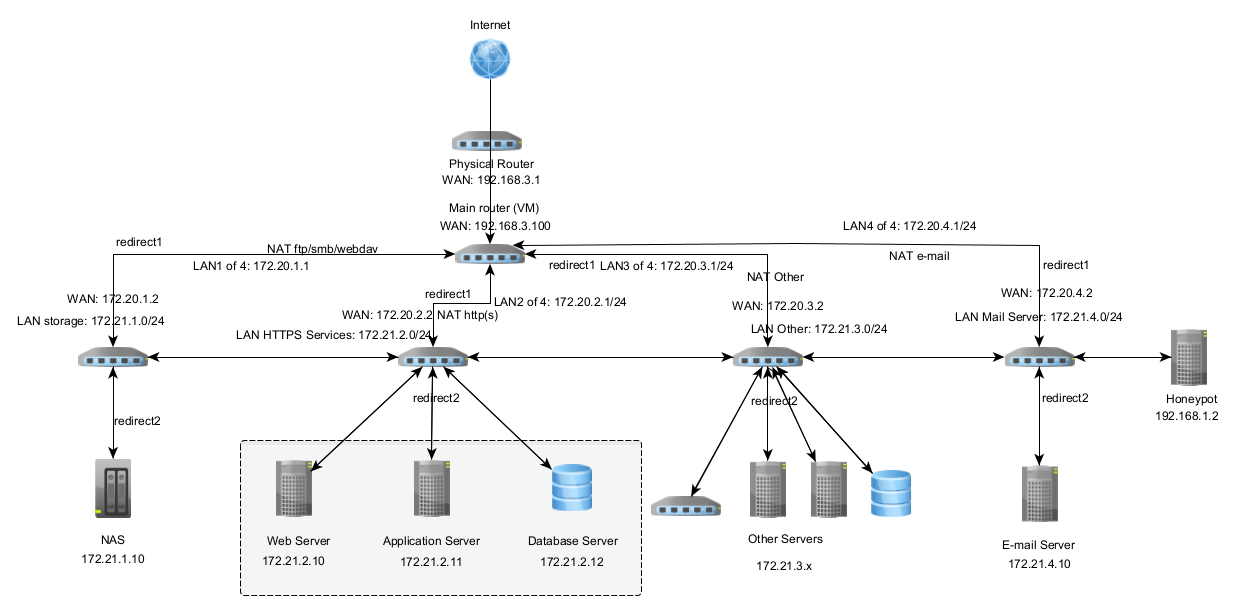 Proposed Solution
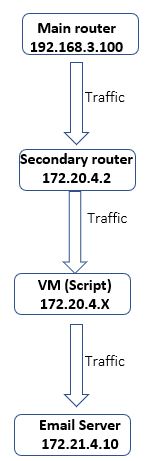 Dataflow diagram
[Speaker Notes: All management and control are handled by a single firewall, allowing only the network administrator to access the entire network from a single location.
Innovative Email Security Script - This section introduces our innovative email security script that combines machine learning techniques and dynamic firewall rule generation to enhance email security.]
Email Classification and Firewall Rules
[Speaker Notes: Email Classification Process - This slide delves deeper into the email classification process. It explains how incoming emails undergo linguistic preprocessing techniques such as tokenization, stop word elimination, and stemming. These techniques extract meaningful features from the email content.]
Script Implementation
preprocessed_dataset = [(preprocess_email_text(email), label) for (email, label) in dataset]
 
train_set, test_set = train_test_split(preprocessed_dataset, test_size=0.2, random_state=42)
 
classifier = NaiveBayesClassifier.train(train_set)
 
accuracy = nltk.classify.accuracy(classifier, test_set)
print("Accuracy:", accuracy)
 
new_email_text = "click link claim prize"
preprocessed_new_email = preprocess_email_text(new_email_text)
classification = classifier.classify(preprocessed_new_email)
print("Classification:", classification)
 
if classification == "phishing":
    firewall_rule = "block from any to 172.21.4.10"
    print("Blocking email traffic:", firewall_rule)
else:
    firewall_rule = "pass from any to 172.21.4.10"
    print("Allowing email traffic:", firewall_rule)
Script Benefits
The script leverages the Natural Language Toolkit (NLTK) library for tokenization, stemming, and other natural language processing tasks. This choice allows for efficient preprocessing of email text.
The role of the Naive Bayes classifier in accurately classifying inbound emails is to use its effectiveness in distinguishing between phishing and legitimate emails.
By generating dynamic firewall rules based on email classification, the script ensures the implementation of proactive email security measures, making it a valuable addition to network defense mechanisms.
To fully integrate this script, it can be adapted to seamlessly work with existing email security systems, providing an additional layer of protection.
[Speaker Notes: Script Implementation - This slide provides an overview of the script's implementation. It explains how the script is integrated with pfSense or other firewall systems and emphasizes that additional development is needed to establish the connection, create corresponding firewall rules, and implement them based on the classification result.]
Results
[Speaker Notes: This slide discusses the results obtained from our experiments, demonstrating the effectiveness and practicality of our proposed solution. It emphasizes how our solution, which integrates machine learning algorithms and dynamic firewall rule generation, significantly enhances email security by accurately classifying incoming emails and taking action accordingly.]
Potential Script Improvements
Conclusion
[Speaker Notes: This slide reiterates the significance of our research, which introduces an innovative email classification framework integrated with distributed firewalls to enhance email security in virtualized network environments.]
Thank you!